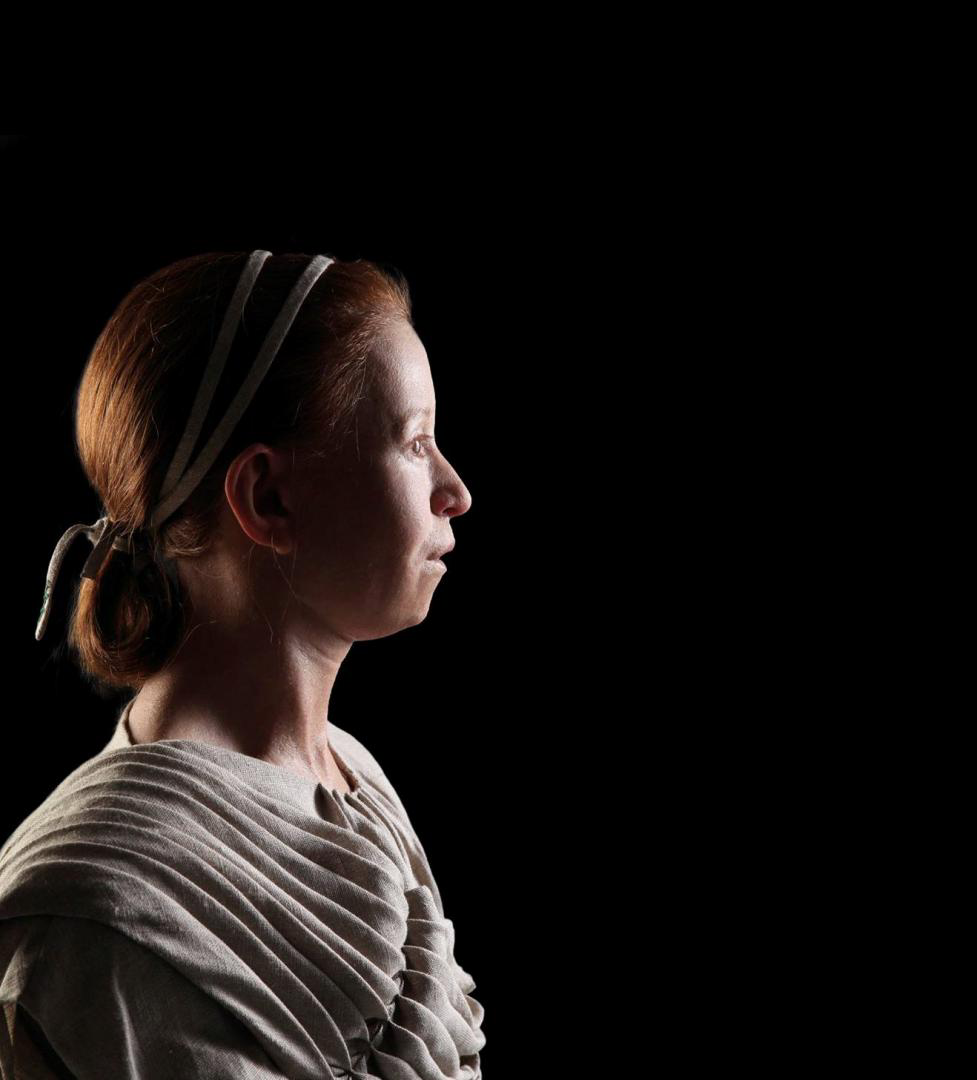 Η Μύρτις στο σχολείοΕναλλακτικές “αναγνώσεις” της Ιστορίας
Αναστάσιος ΕμβαλωτήςΚαθηγητήςΠανεπιστήμιο Ιωαννίνων
24.01.2024
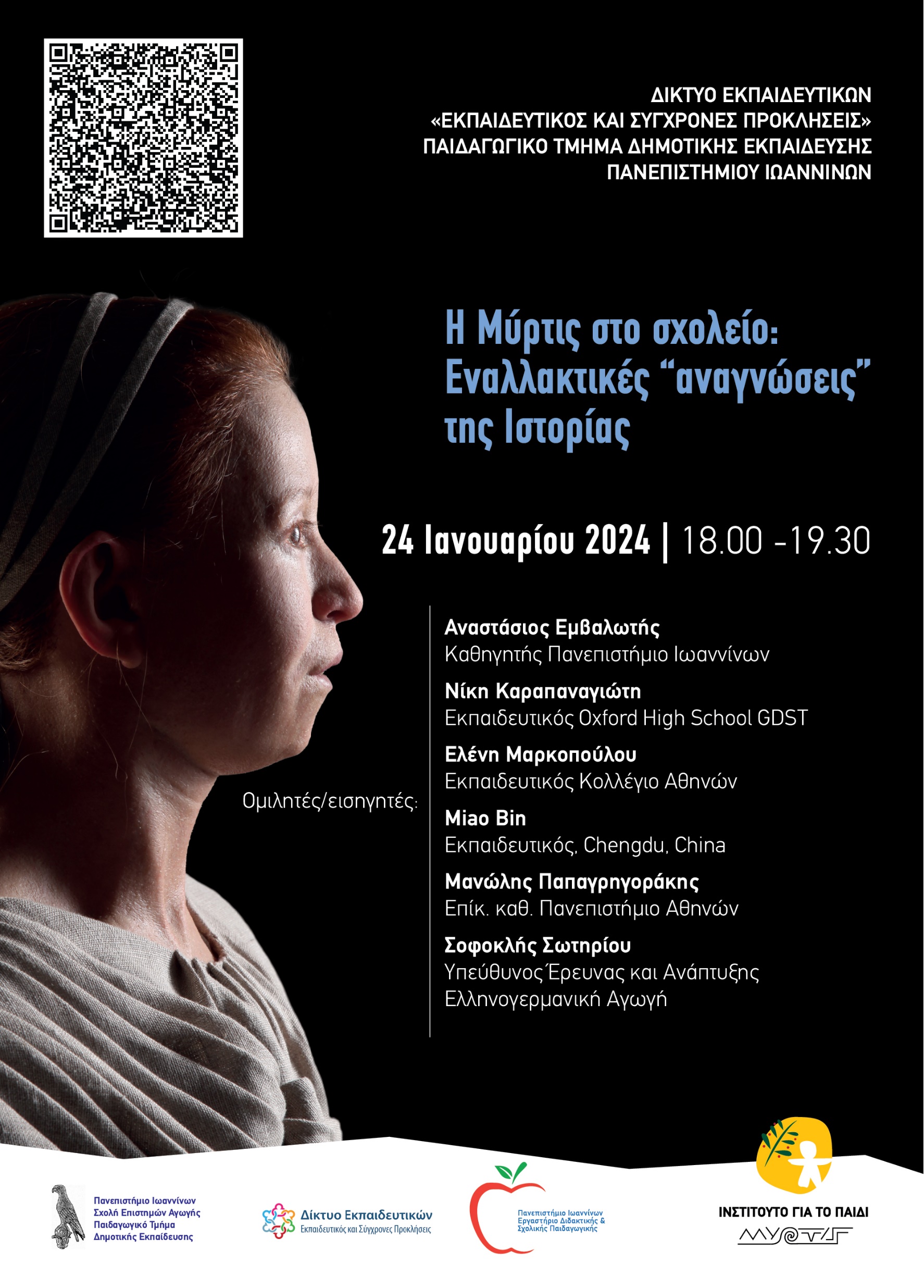 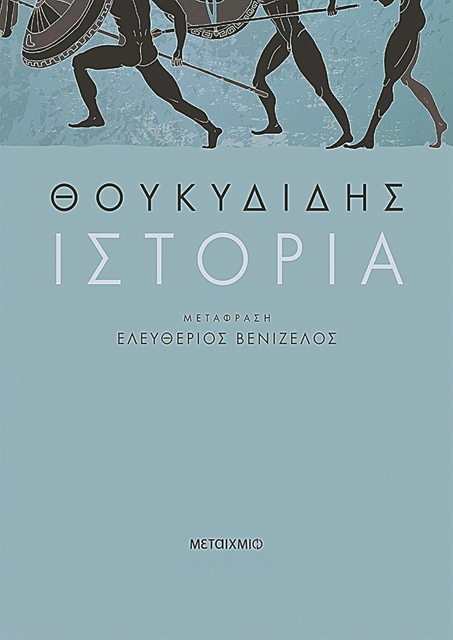 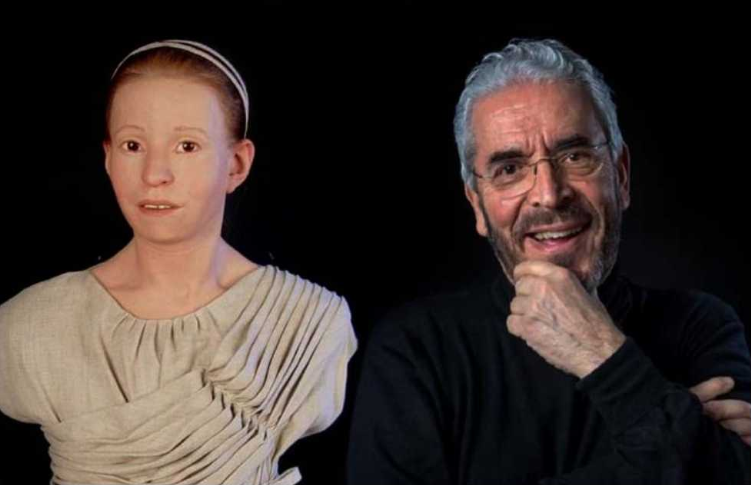 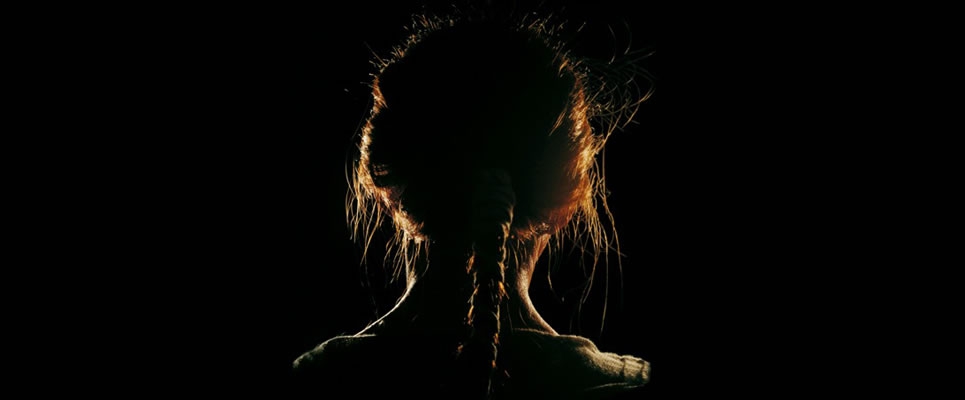 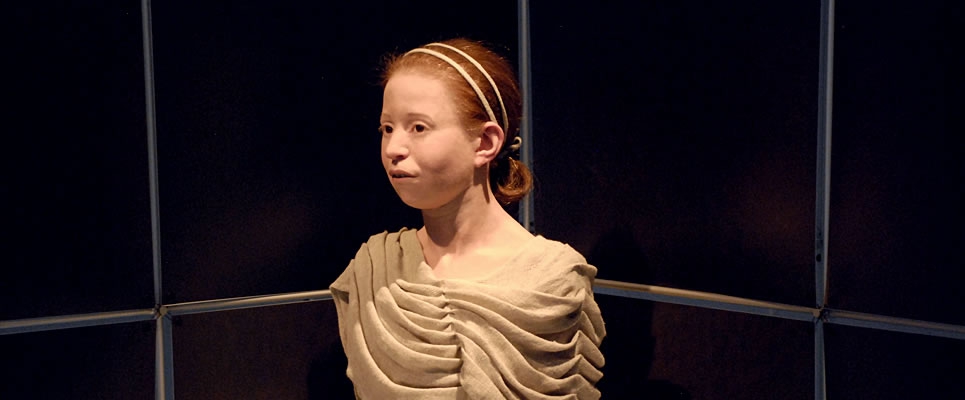 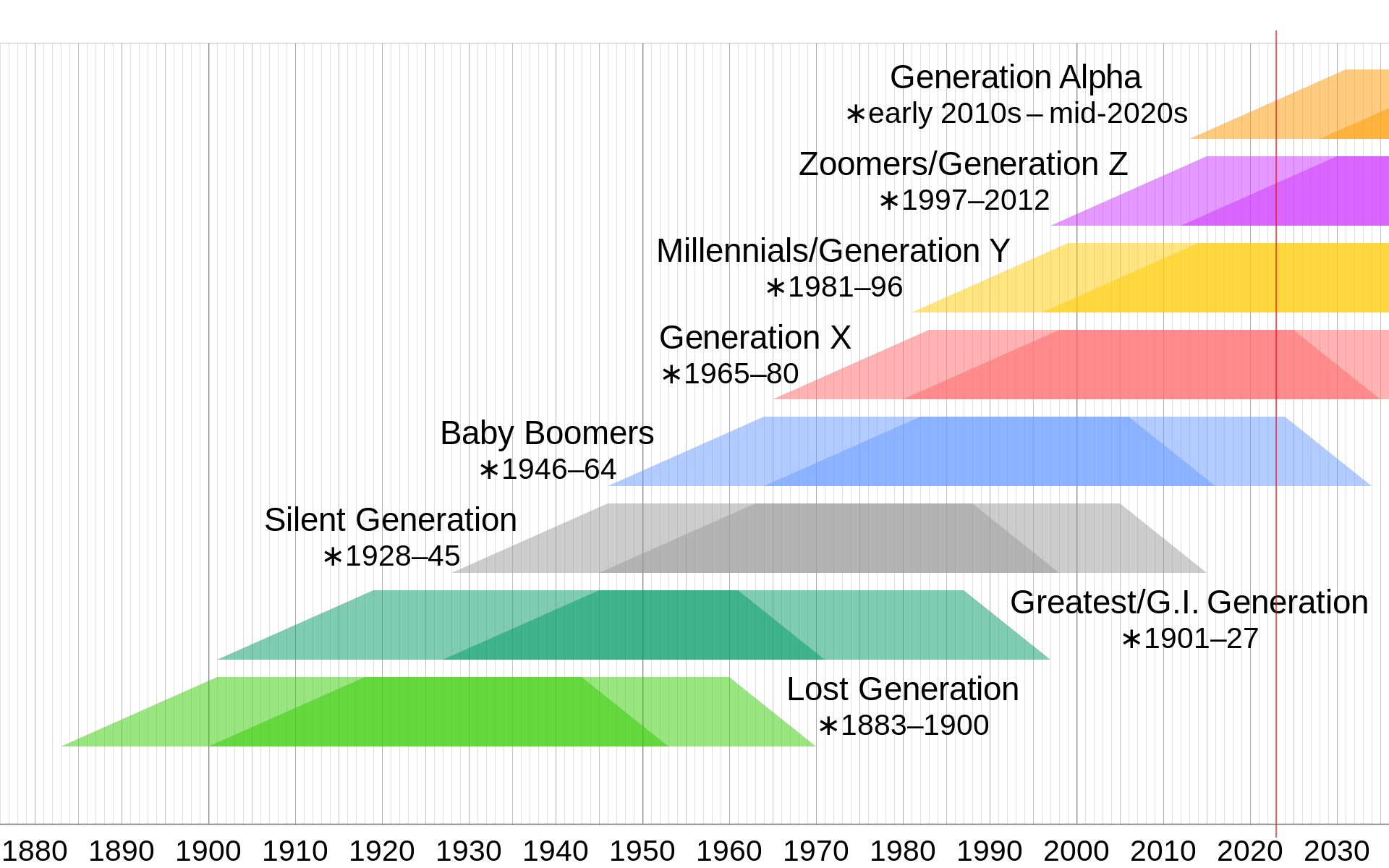 Θα γίνουν 20 ετών το 2030
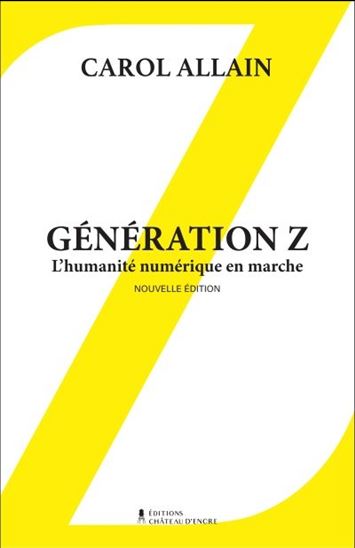 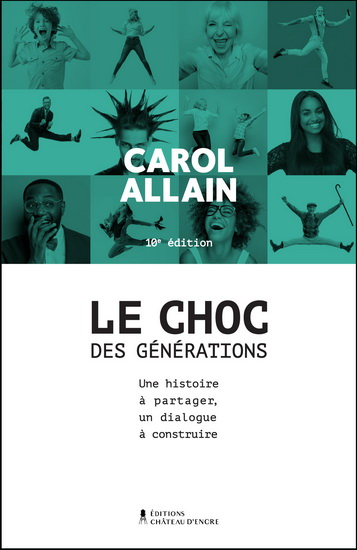 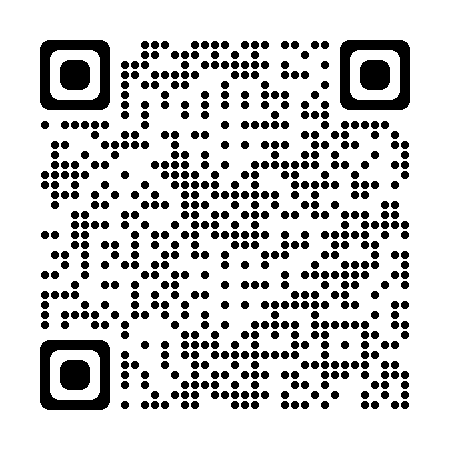 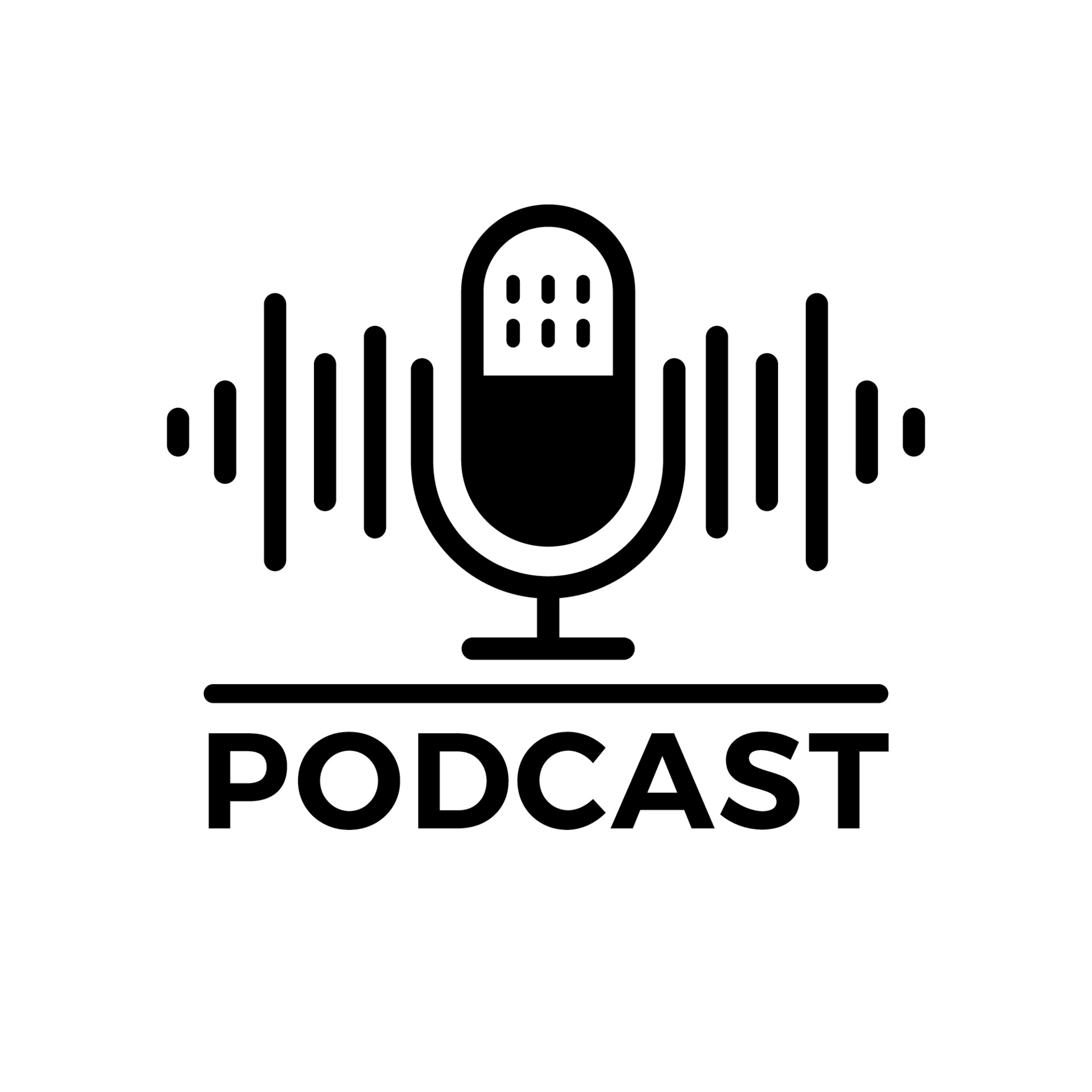 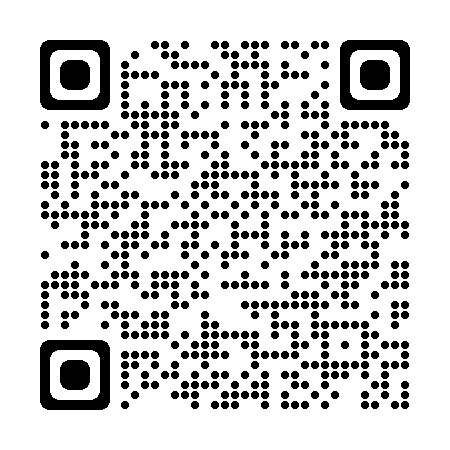 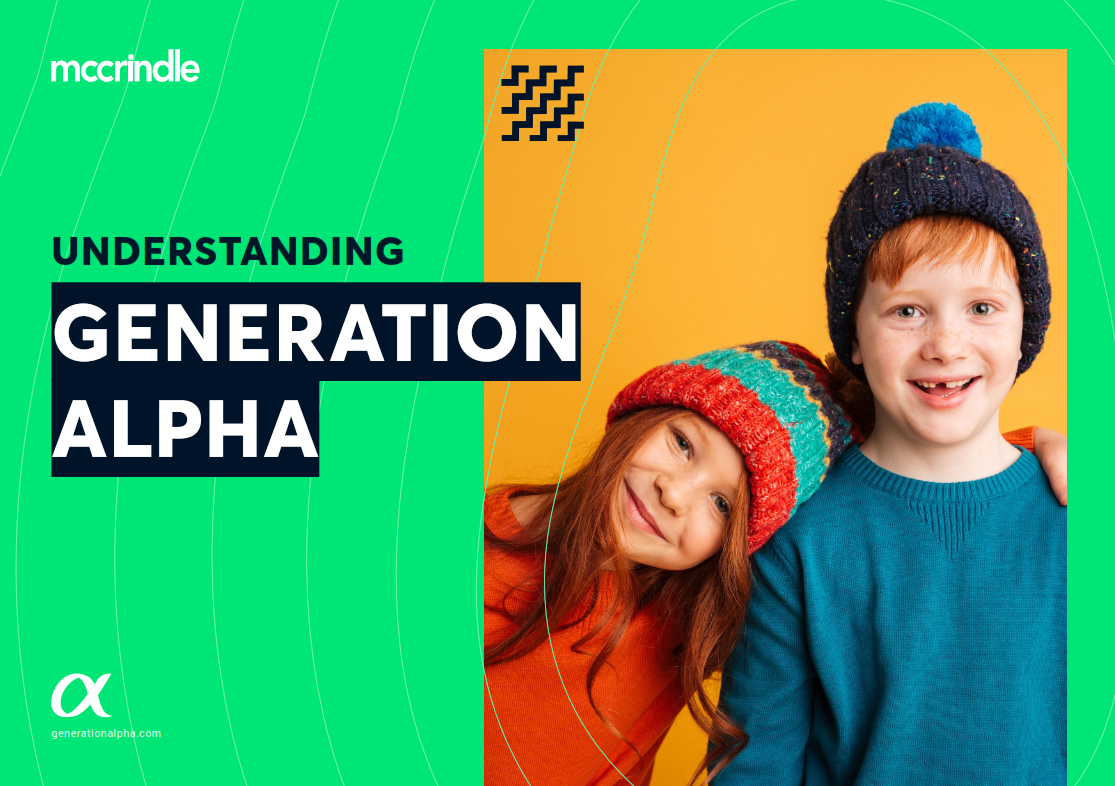 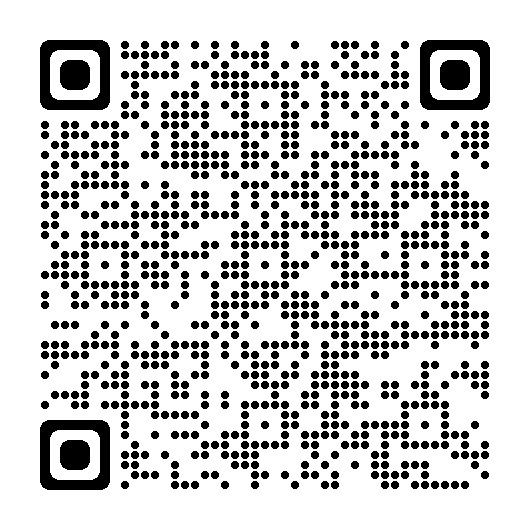 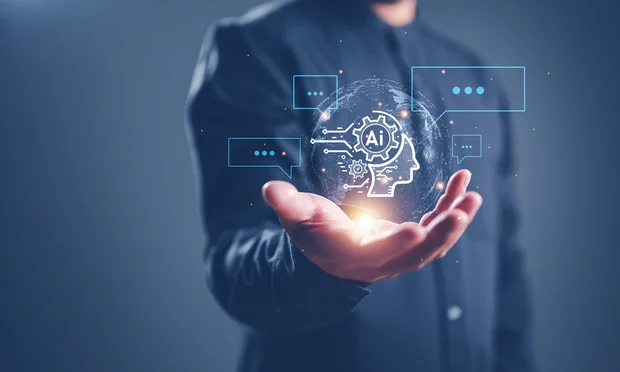 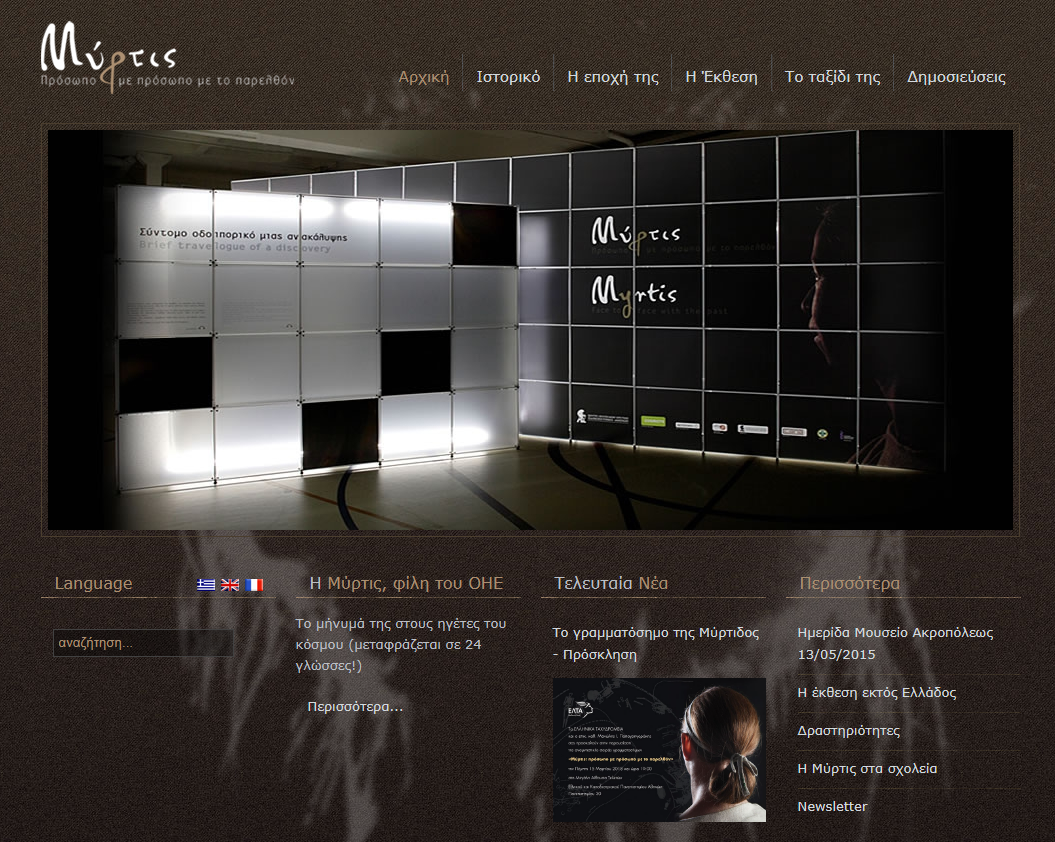 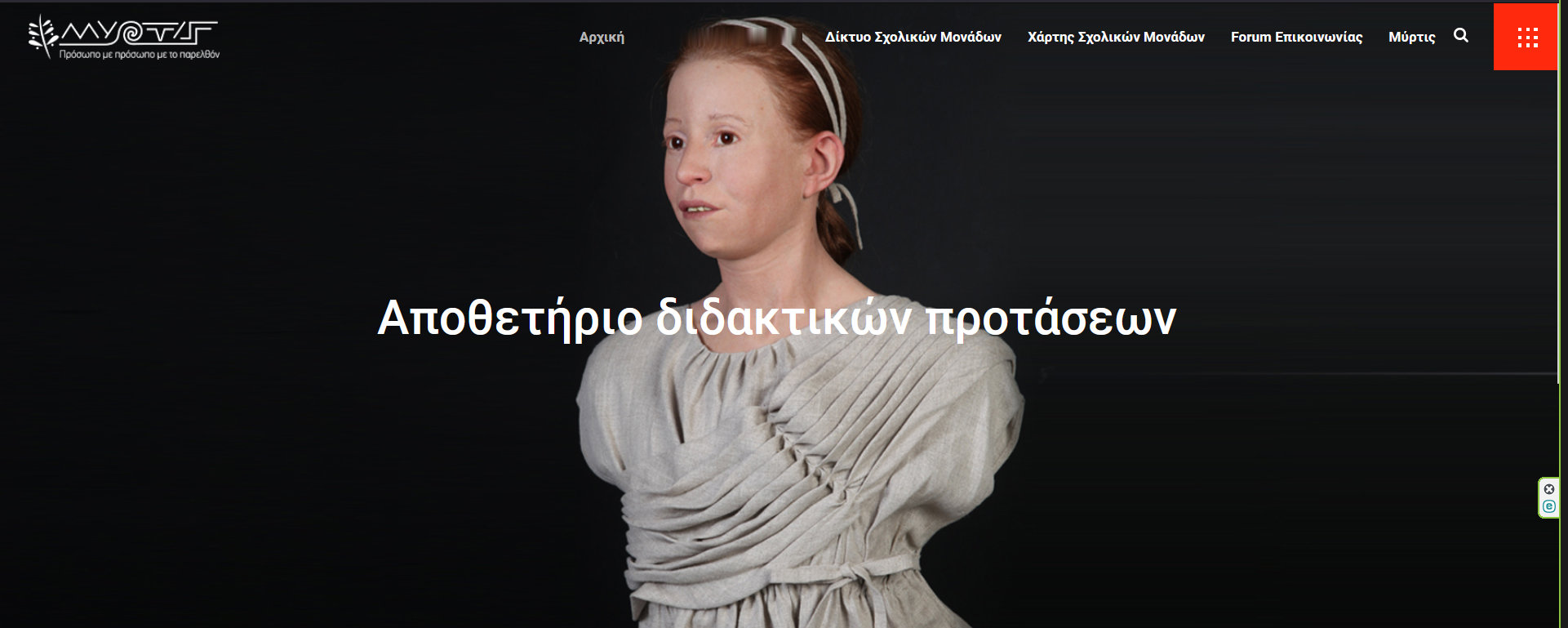 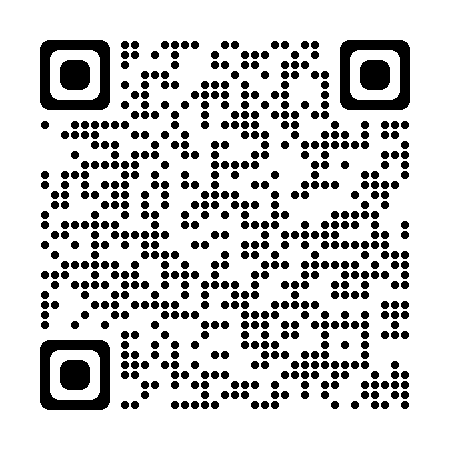 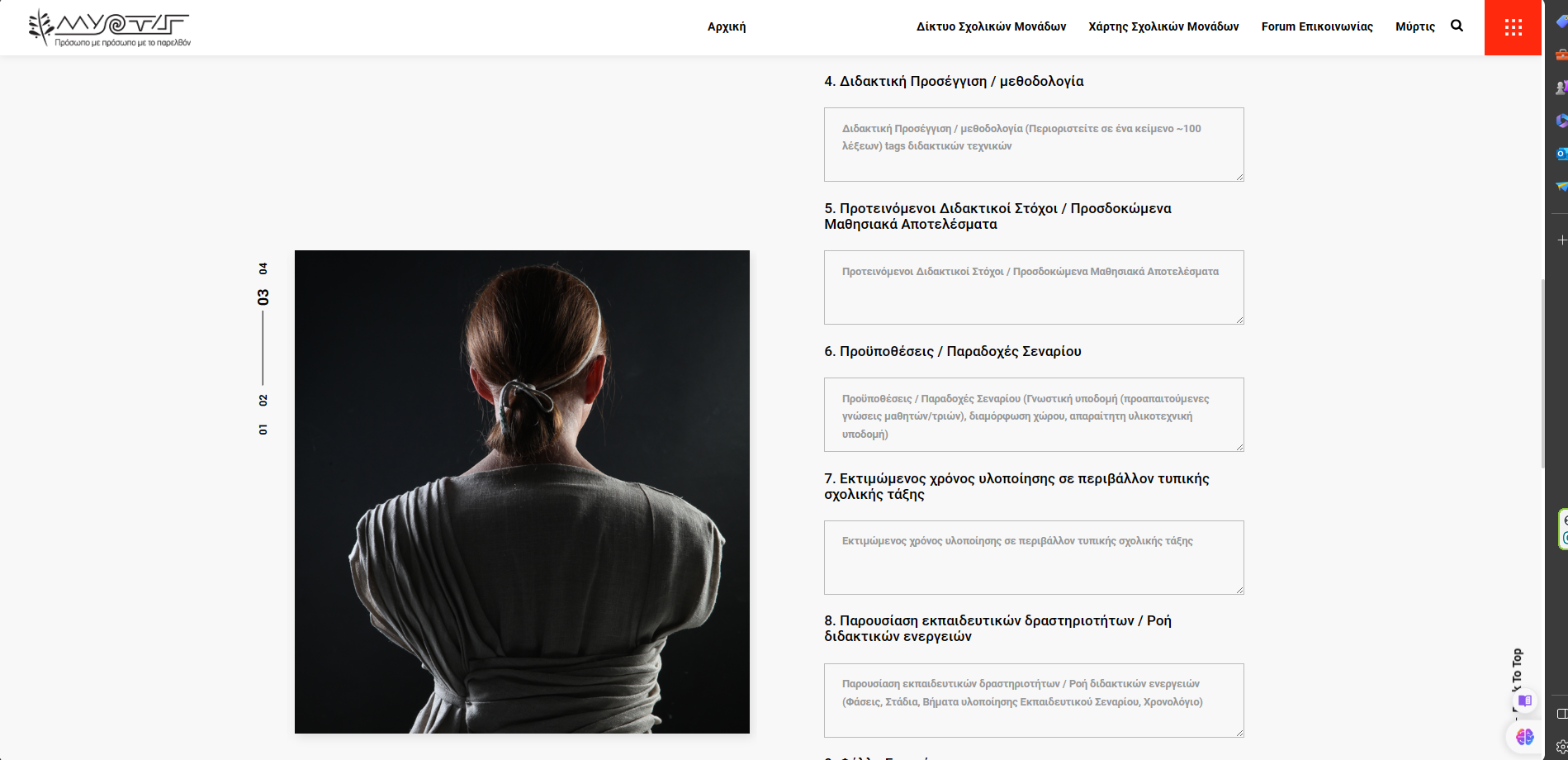 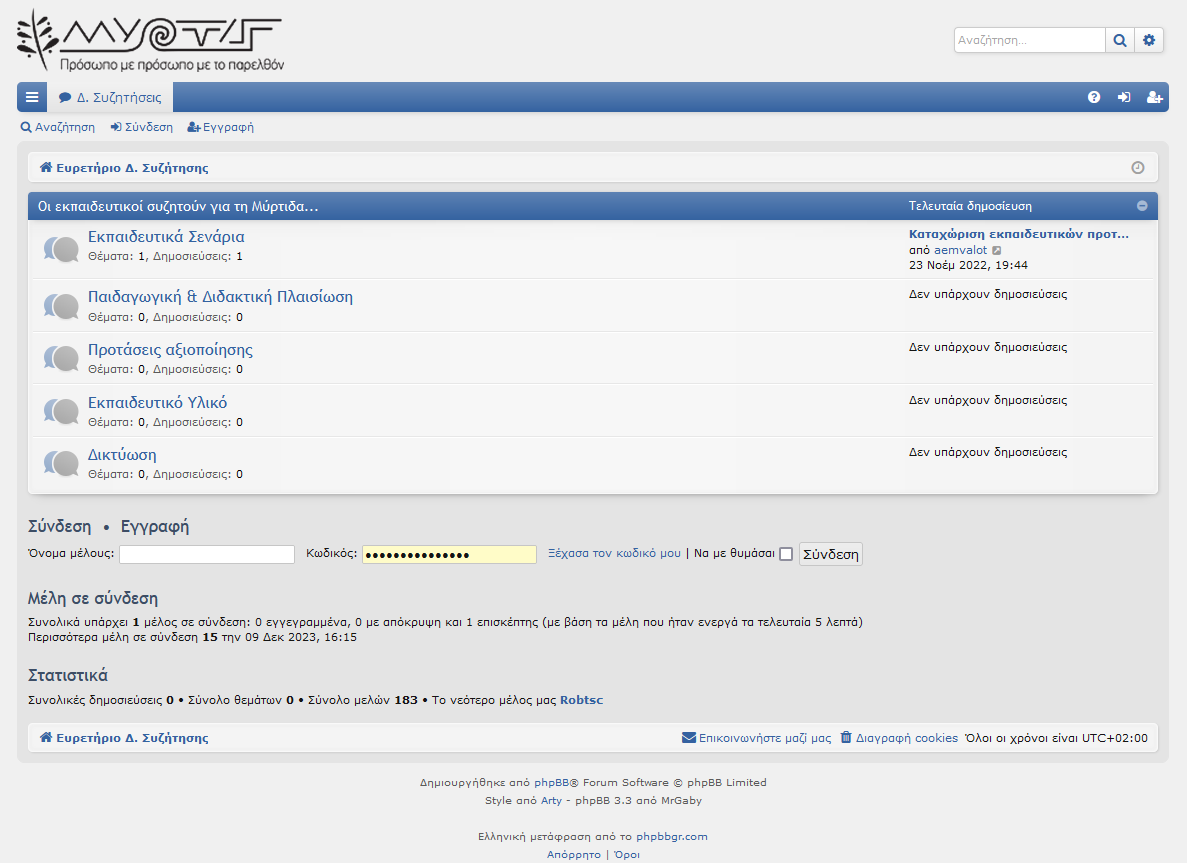